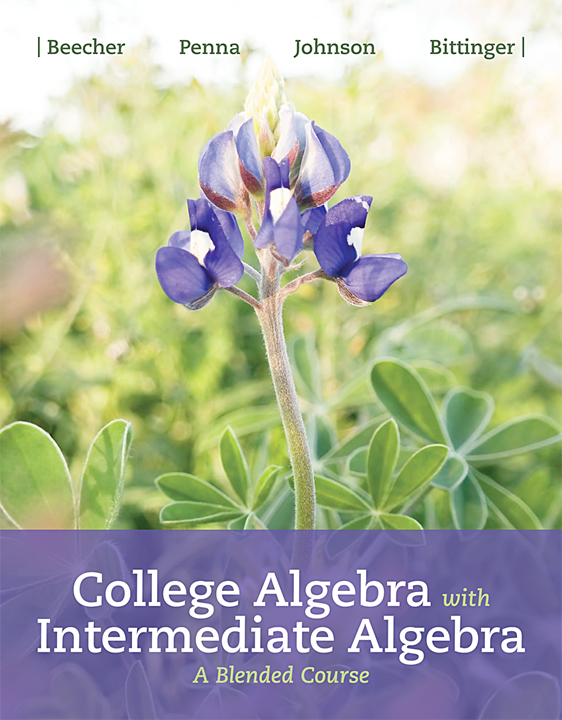 Chapter 8
Polynomial Functions and Rational Functions
8.3 POLYNOMIAL DIVISION; THE REMAINDER THEOREM AND THE FACTOR THEOREM
a. Perform long division with polynomials and     
	determine whether one polynomial is a factor of another.
b. Use synthetic division to divide a polynomial by x - c.
c. Use the remainder theorem to find a function value f (c).
d. Use the factor theorem to determine whether             x - c is a factor of f (x).
Division and Factors
When we divide one polynomial by another, we obtain a quotient and a remainder. If the remainder is 0, then the divisor is a factor of the dividend.
Divide to determine whether x + 3 and  x  1 are factors of
Solution 






Since the remainder is –64, we know that x + 3 is not a factor.
(cont)
Since the remainder is 0, we know that x  1 is a factor.
Division of Polynomials
When dividing a polynomial P(x) by a divisor d(x), a polynomial Q(x) is the quotient and a polynomial R(x) is the remainder. The quotient must have degree less than that of the dividend, P(x). The remainder must be either 0 or have degree less than that of the divisor. 
		P(x) = d(x) • Q(x) + R(x)
Dividend    Divisor    Quotient    Remainder
The Remainder Theorem
If a number c is substituted for x in a polynomial f (x),    then the result f (c) is the remainder that would be  obtained by dividing f (x) by x  c. That is, if f (x) = (x  c) • Q(x) + R, then f (c) = R.

Synthetic division is a “collapsed” version of long   division; only the coefficients of the terms are written.
2
–4
1
6
2
0
50
–8
–14
–16
–28
–56
–4
–7
–8
–14
–28
–6
Use synthetic division to find the quotient and remainder.

Solution	




The quotient is – 4x4 – 7x3 – 8x2 – 14x – 28 and the remainder is –6.
Note: We must write a      0 for the missing term.
–3
2
7
0
–5
–6
–3
9
2
1
–3
4
Use synthetic division to find the quotient and remainder.
Solution	





The quotient is 2x2 + x – 3. The remainder is 4.
4
1
–6
11
–6
4
–8
12
1
–2
3
6
Determine whether 4 is a zero of f(x), where f (x) = x3  6x2 + 11x  6.
Solution
We use synthetic division and the remainder theorem to find f (4).



Since f (4)  0, the number 4 is not a zero of f (x).
f (4)
i
1
–3
1
–3
i
–3i ‒1
3
–3+ i
1
‒3i
0
Determine whether i is a zero of f(x), where f (x) = x3  3x2 + x  3.
Solution
We use synthetic division and the remainder theorem to find f(i).



Since f (i)= 0, the number i is a zero of f (x).
i(‒3 + i) = ‒3i + i2 = ‒3i – 1
The Factor Theorem
For a polynomial f (x), if f (c) = 0, then x  c is a factor of f (x).
1
1
0
–7
6
1
1
–6
1
1
–6
0
Let f (x) = x3  7x + 6. Factor f (x) and solve the equation f (x) = 0.

Solution: We look for linear factors of the form        x  c. Let’s try x  1:
(cont)
Since f (1) = 0, we know that x  1 is one factor and the quotient  x2 + x  6 is another.

So,  f (x) = (x  1)(x + 3)(x  2).

For f (x) = 0, we have x = 3, 1, or 2.